9 клас - біологія
Тема 8
В   и   д   і   л   е   н   н   я
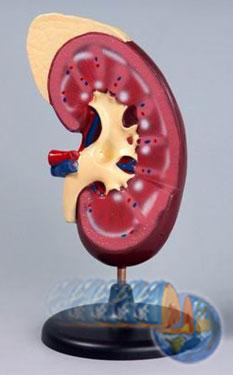 Органи виділення
Виберіть орган, щоб отримати про нього інформацію.
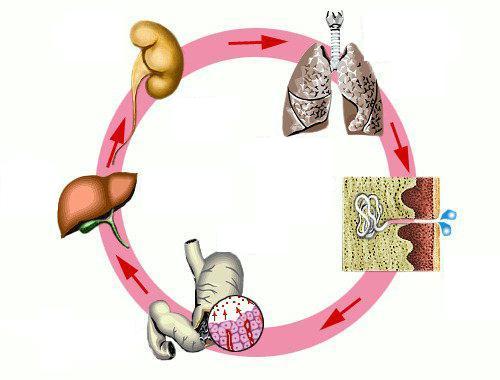 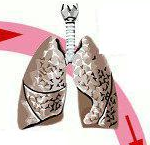 Нирки
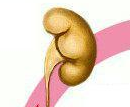 5
Легені
1
Печінка
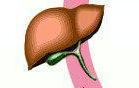 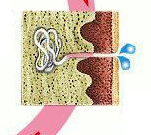 4
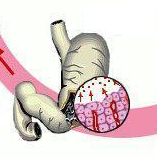 Шкіра
2
Шлунково-кишковий тракт
3
Показати всі позначення
Показати всі підписані позначення
Сечовидільна система
Виберіть орган, щоб отримати про нього інформацію.
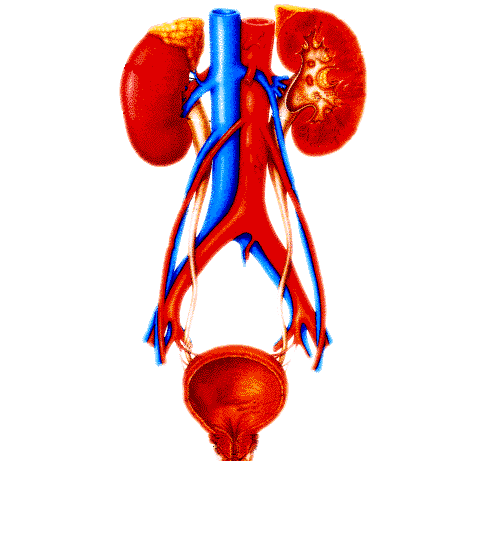 Ниркова вена
1
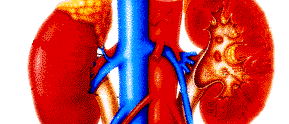 4
Нирка
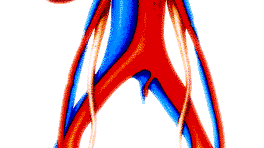 Сечовід
Ниркова артерія
2
5
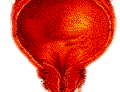 Сечовий міхур
3
6
Сечівник
Показати всі позначення
Показати всі підписані позначення
Будова нирки
Виберіть частину органа, щоб отримати про нього інформацію.
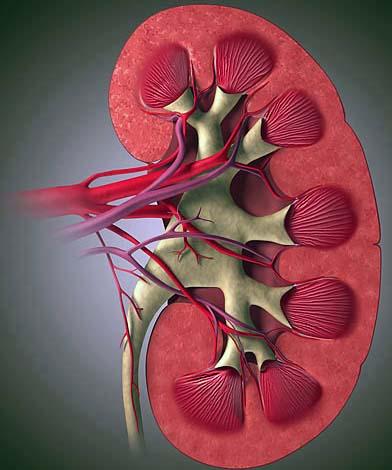 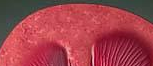 Ниркова пірамідка
6
Ниркова чашечка
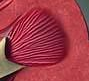 1
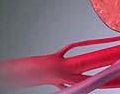 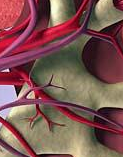 Ниркові ворота
5
Ниркова миска
2
Мозкова речовина
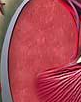 4
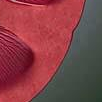 Кіркова речовина
3
Показати всі позначення
Показати всі підписані позначення
Цікаво знати, що…
Особливості будови нирок вперше у 1788 році описав російський лікар  і гістолог О. М. Шумлянський (1748 – 1795). Капсулу, що оточує кожний капілярний клубочок, назвали капсулою Шумлянського. 

Олександр Михайлович Шумлянський (1748–1795) народився на Полтавщині в  козацькій сім’ї. Навчався в Києво-Могилянській академії, у Шпитальній школі в Петербурзі, в Страсбурзькому університеті, де захистив дисертацію «Про будову нирок» (1782). У ній вперше у світі найдосконаліше дослідив та описав особливості мікроскопічної будови нирок: звивисті канальці, судинний клубочок, капсулу навколо нього, яку пізніше описав англієць
 В. Боумен (капсула Шумлянського-Боумена). 

Пізніше О.М. Шумлянський — професор патології та терапії
Московського медико-хірургічного училища та акушерської школи.
Будова нефрону
Виберіть частину органа, щоб отримати про нього інформацію.
Капсула нефрону
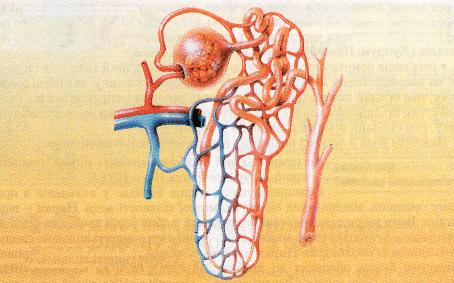 Звивисті канальці першого порядку
1
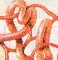 4
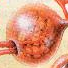 Капілярний клубочок
2
Звивисті канальці другого порядку
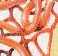 5
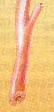 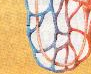 6
Збирна трубочка
Петля нефрону
3
Показати всі позначення
Показати всі підписані позначення
Механізм утворення сечі
І етап – фільтрація – відбувається в ниркових тільцях нефрону, які й виконують функцію фільтра.
Результат – утворення в порожнині капсули нефрону первинної сечі (150 л).
ІІ етап – реабсорбція – відбувається в канальцях нефронів.
Результат – утворення вторинної сечі (1,5 л).
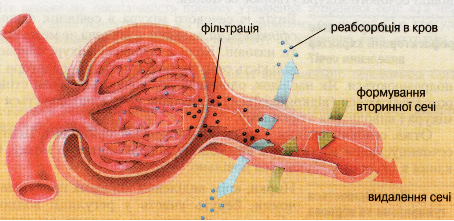 Захворювання органів сечовиділення
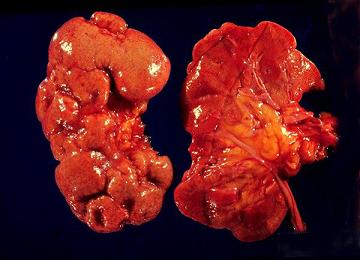 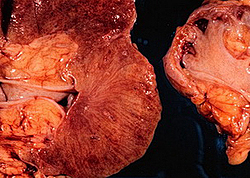 Пієлонефрит



Гломерулонефрит
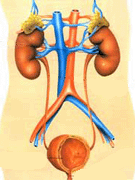 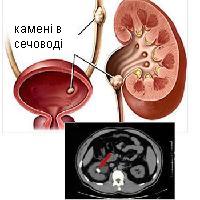 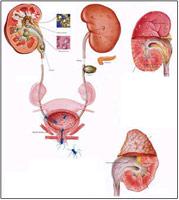 Цистит
Сечокам'яна хвороба
Пієлонефрит
Уретрит – запалення сечівника
Бережіть здоров'я власне,

Поки є на це ще час,

Бо життя таке прекрасне,

І воно одне у нас!